Мир цветов
Звук «Л». Этап автоматизации звука в слове, фразе.Подгрупповое логопедическое занятие.
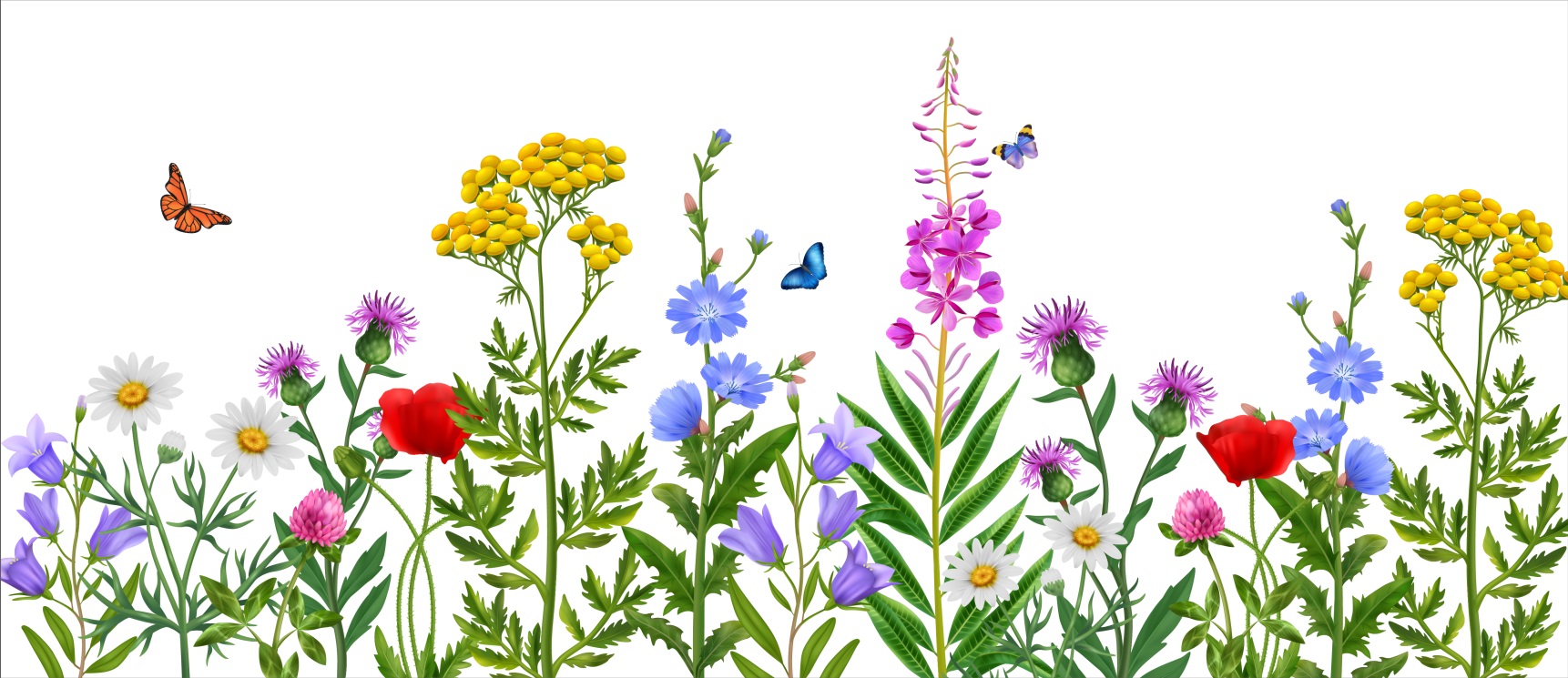 Подготовил
учитель-логопед МАДОУ «Буратино» г. Когалым
Игра «Цветовод»
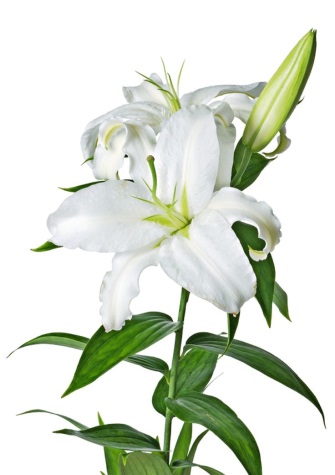 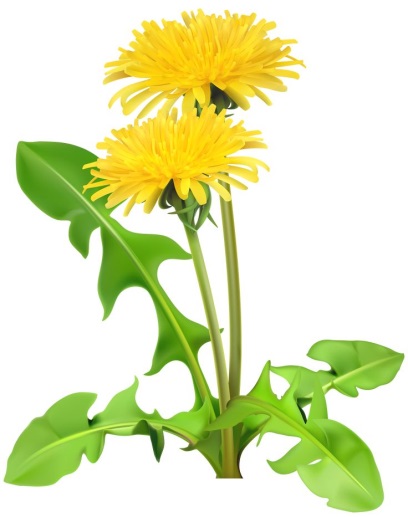 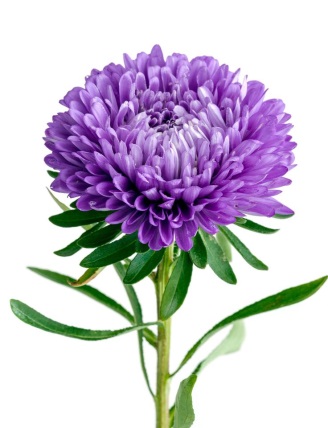 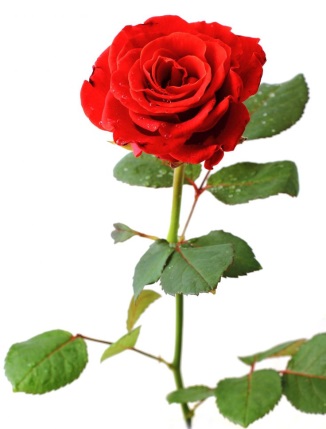 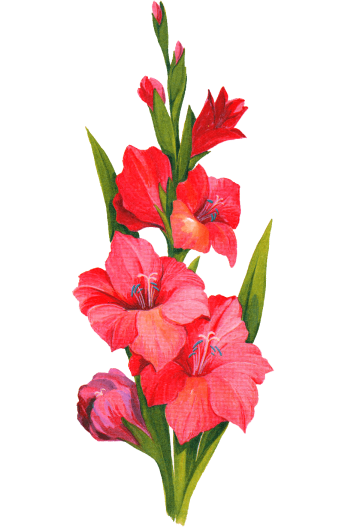 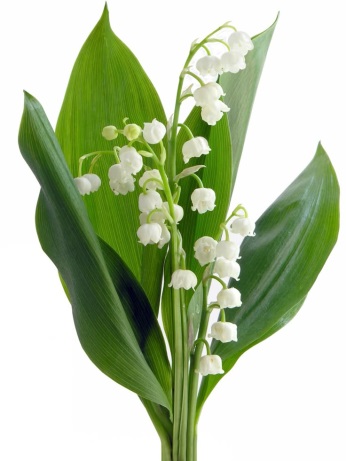 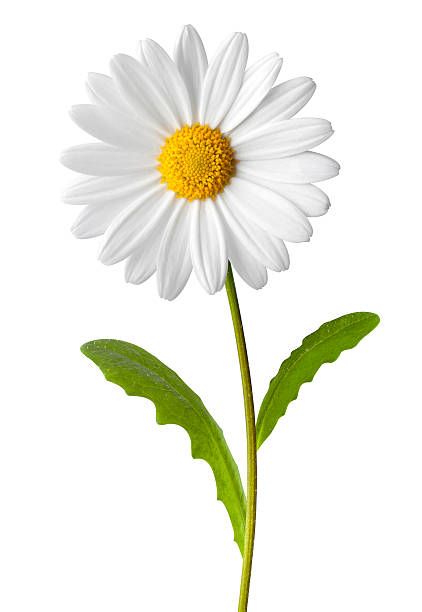 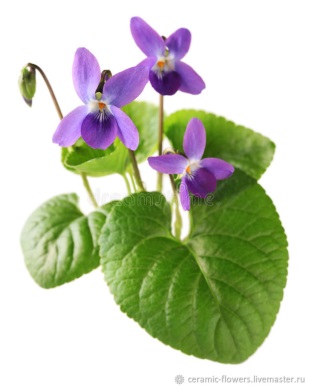 Назови цветок со звуком «Л»
Цветы
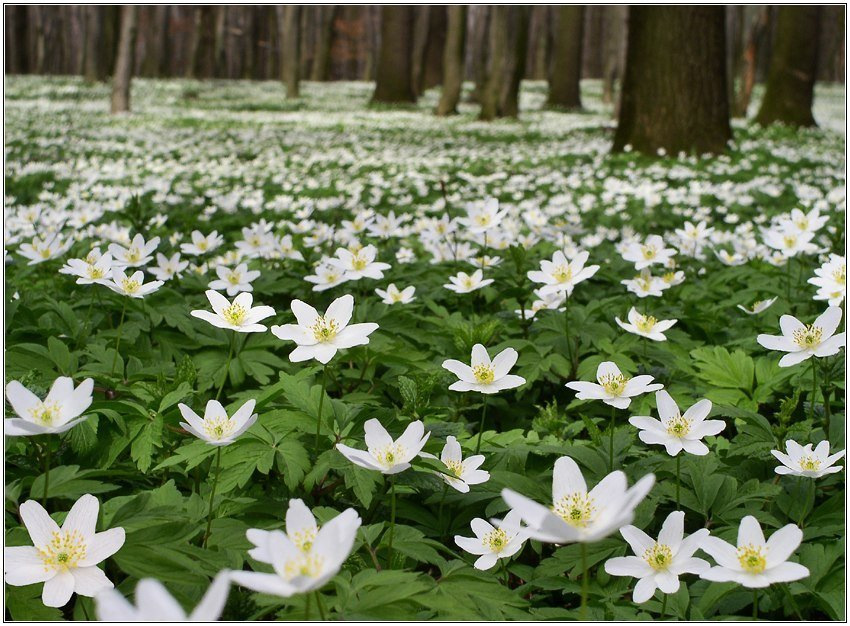 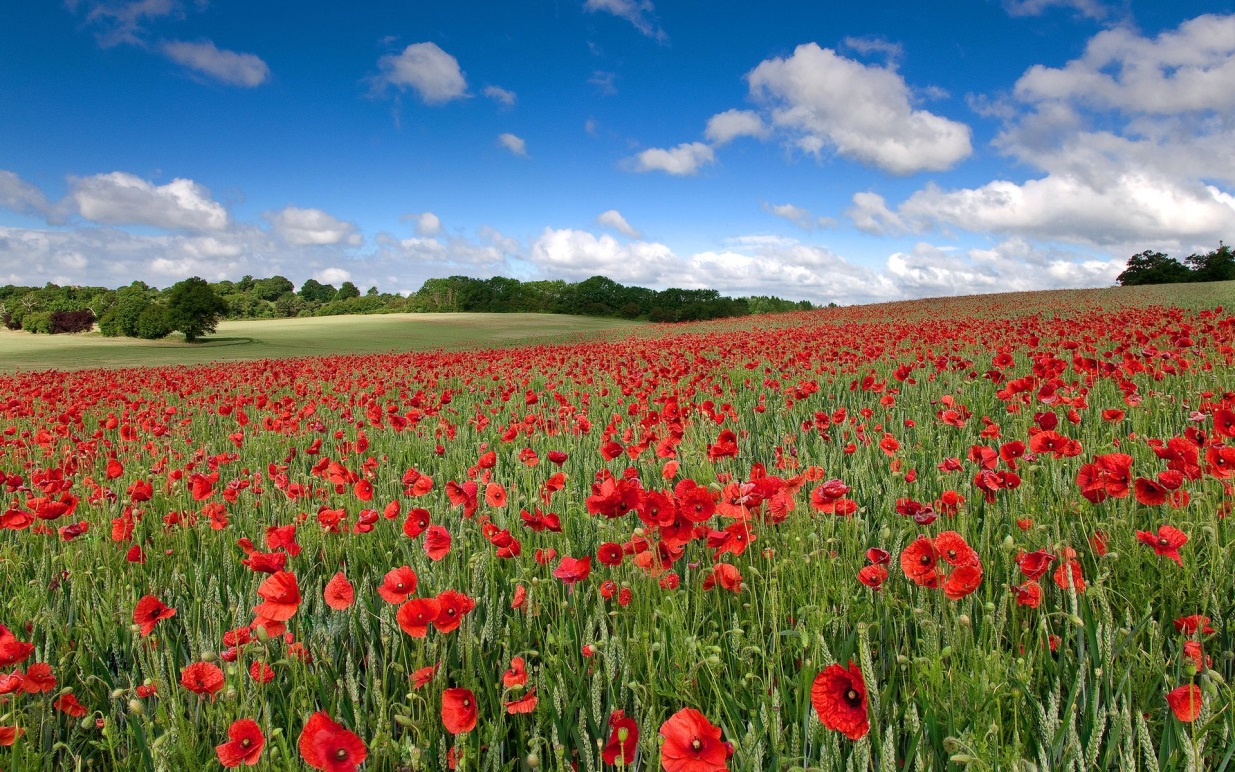 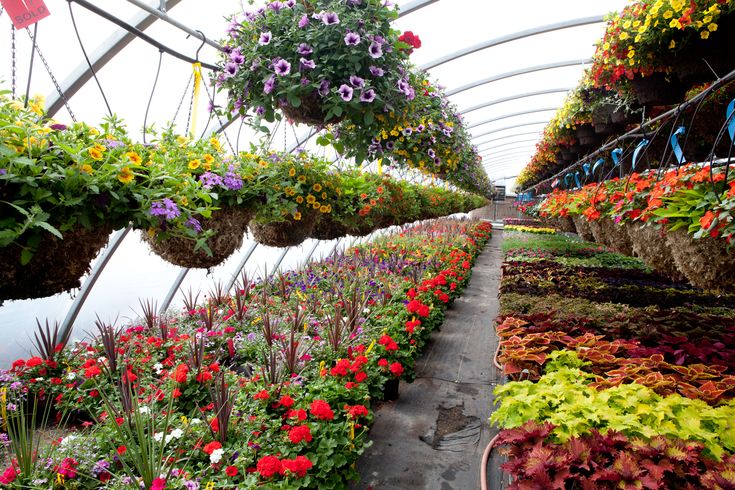 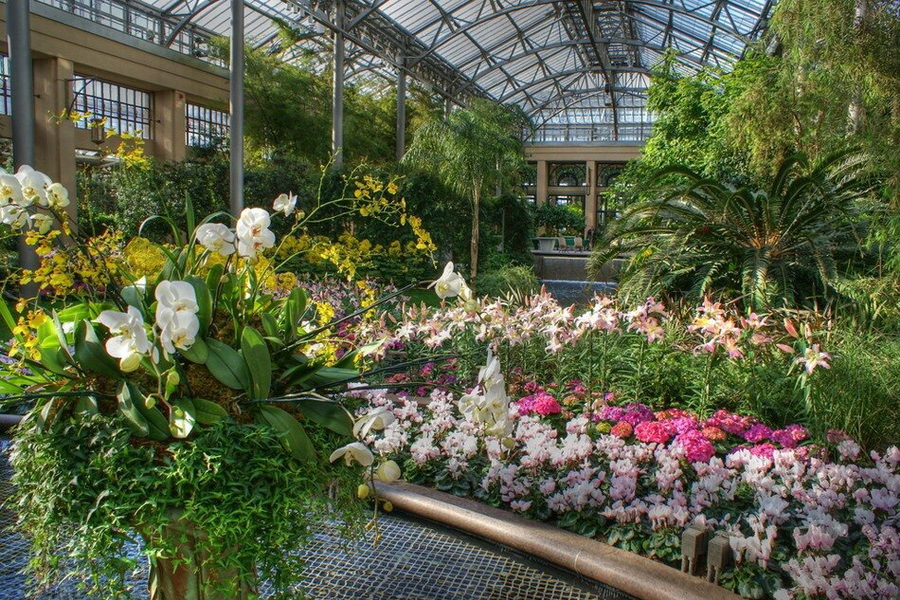 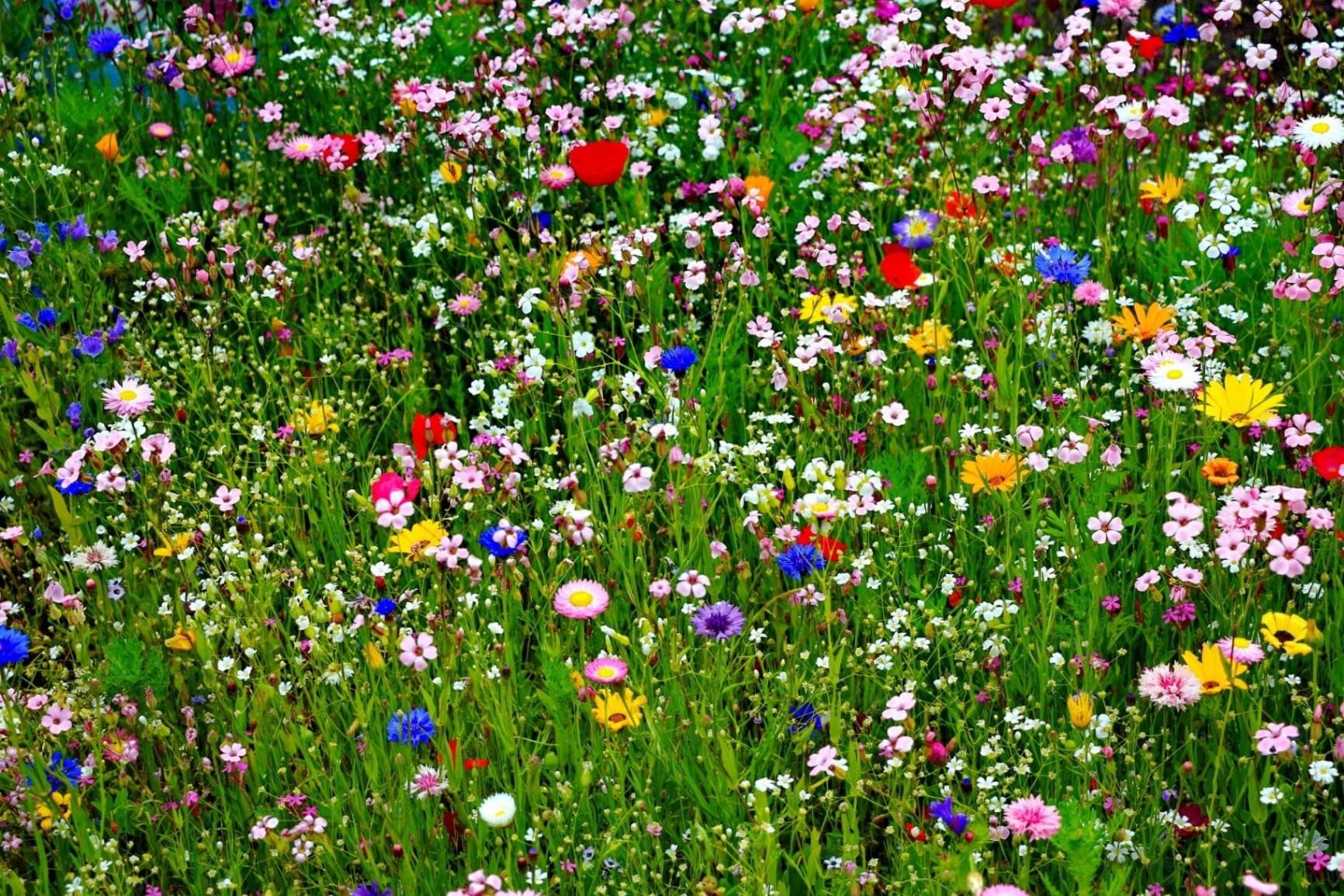 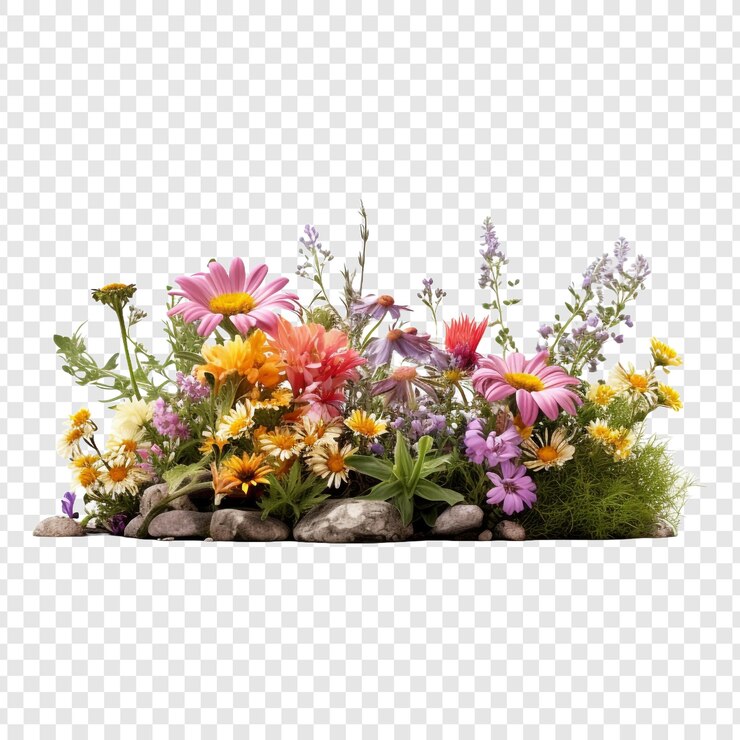 Закончите предложение